Zgodbe iz učilnice
Projekt   VODA
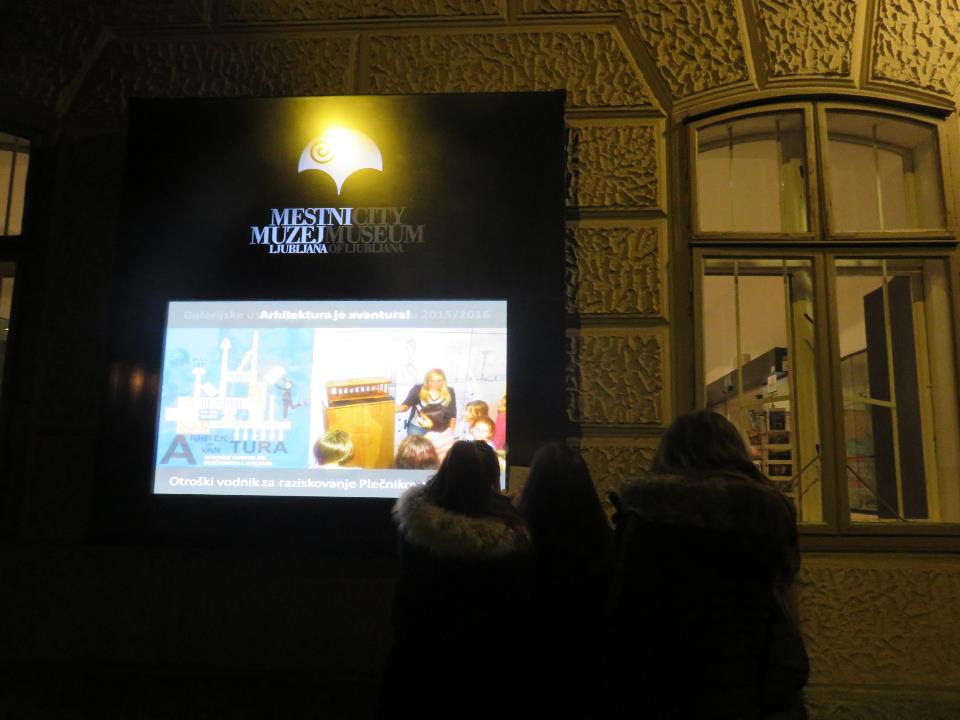 VODA

24. junij 2015 - 8. maj 2016
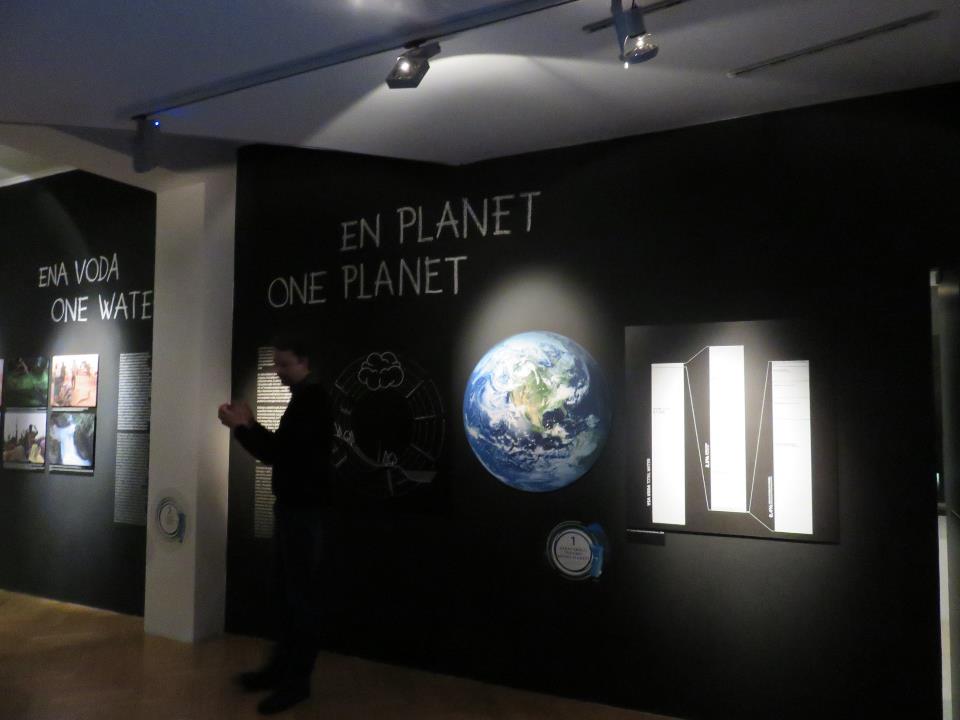 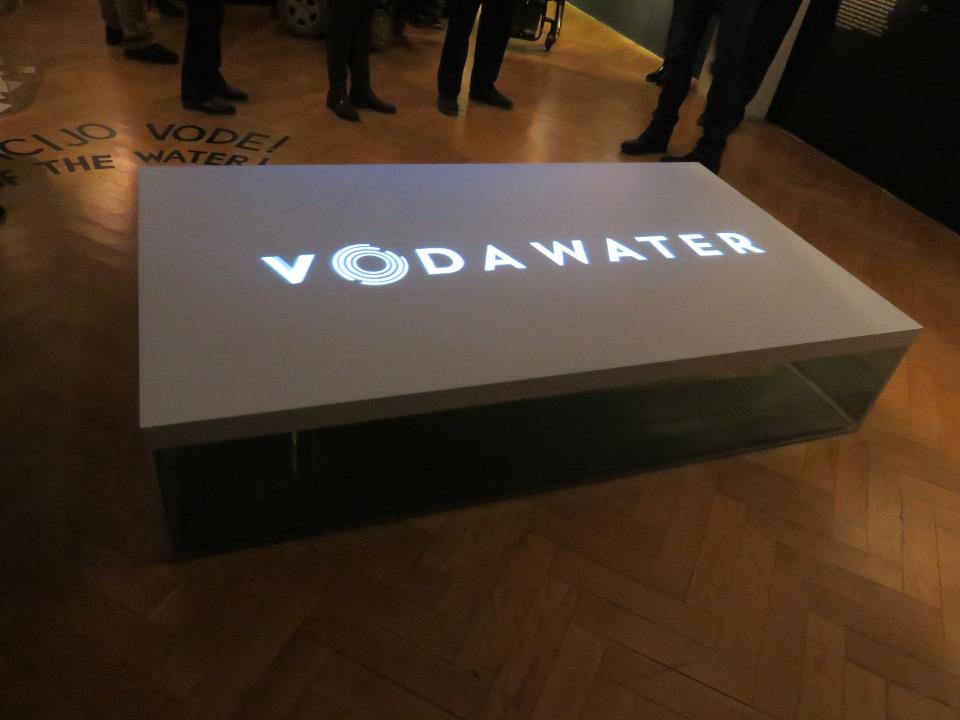 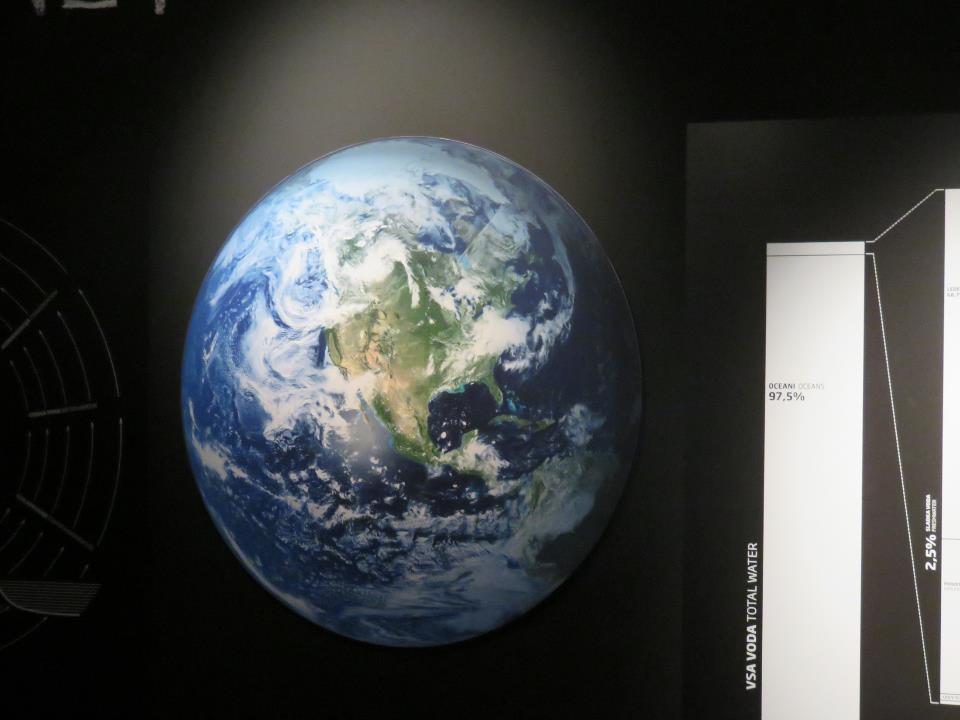 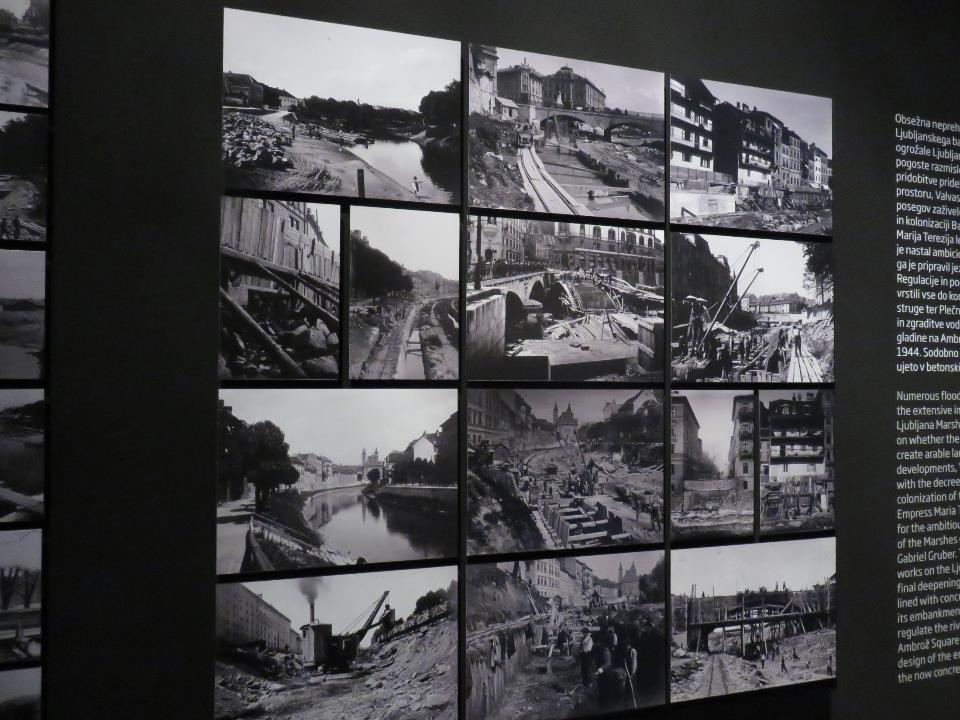 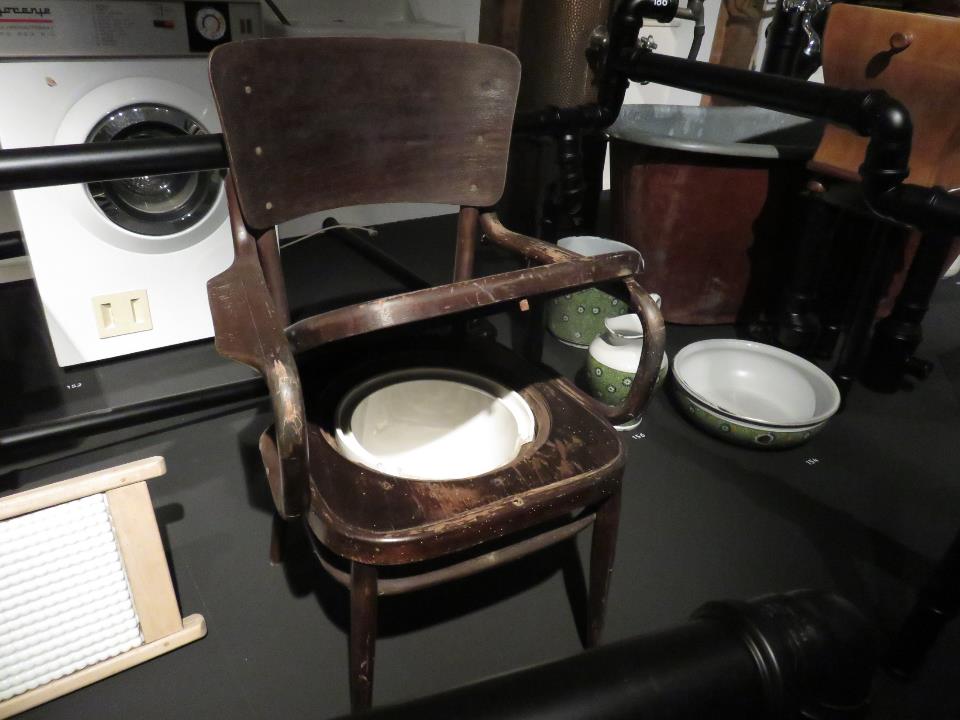 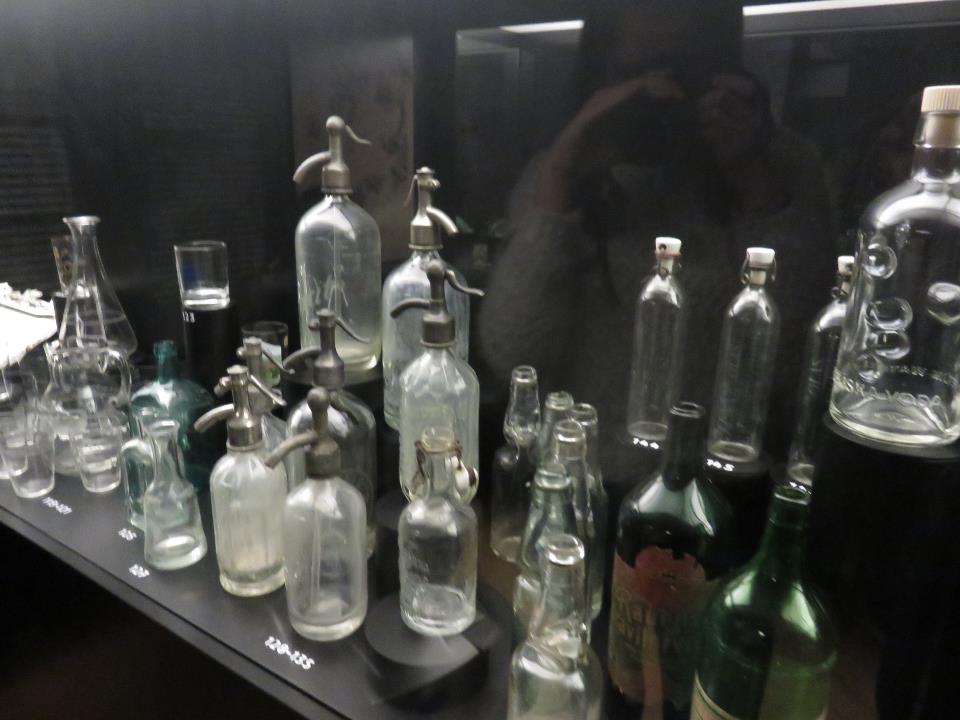 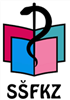 VODA
1.Fc razred
Šolsko leto 2015/16
ZEMLJA VODNI PLANET
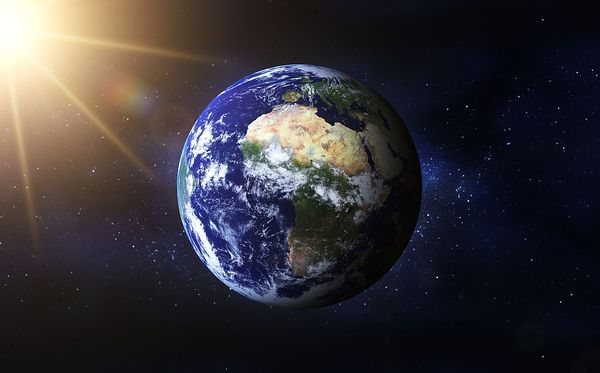 71% voda
29% kopno
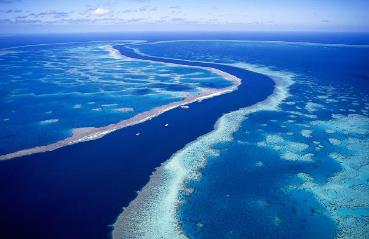 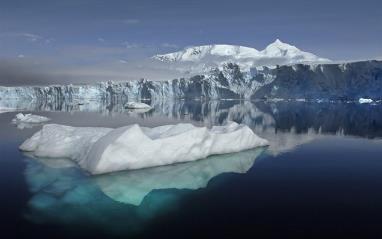 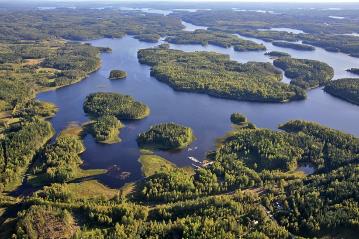 Razmerje med sladko in slano vodo
DELEŽ SLADKE VODE
KROŽENJE VODE
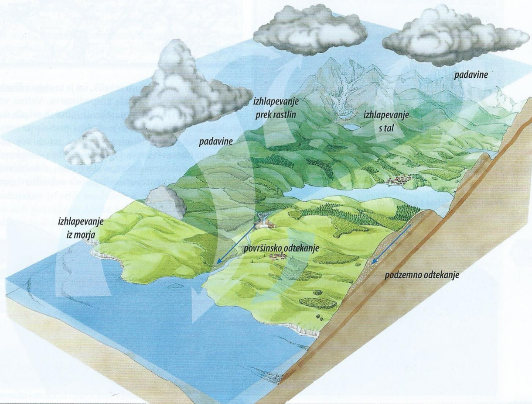 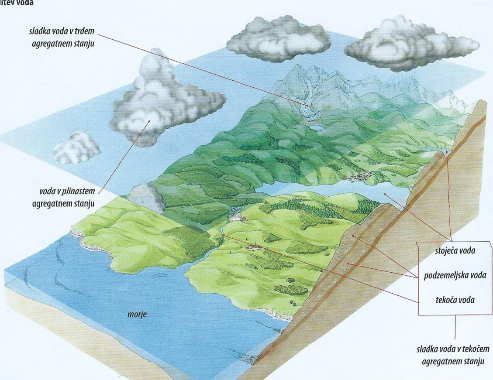 RAZVOJ VODOVODNEGA SISTEMA
VODNJAKI    IN   PITNIKI
V Ljubljani je 40 delujočih vodnjakov
Le redki imajo vlogo oskrbe z vodo
Večina jih krasi trge 
NajpomembnejšI vodnjak je 
   Robbov vodnjak

Pitniki niso le okras
So delujoči od aprila 
  do oktobra
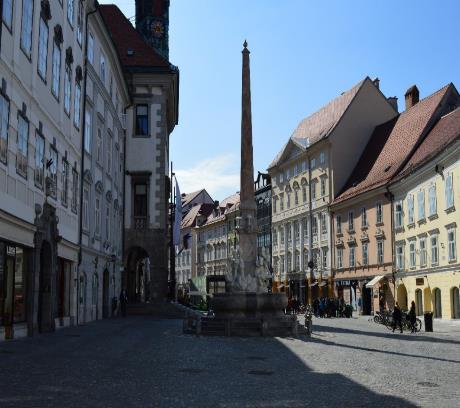 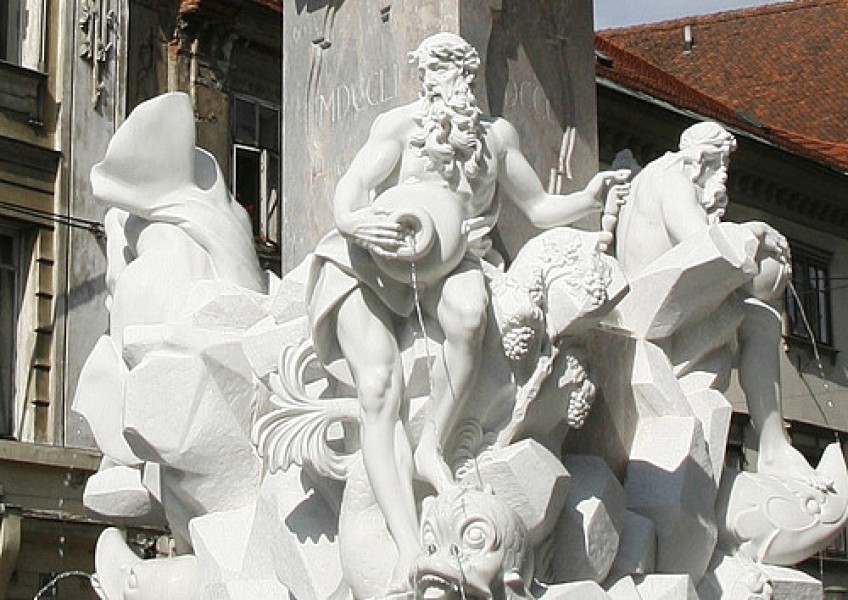 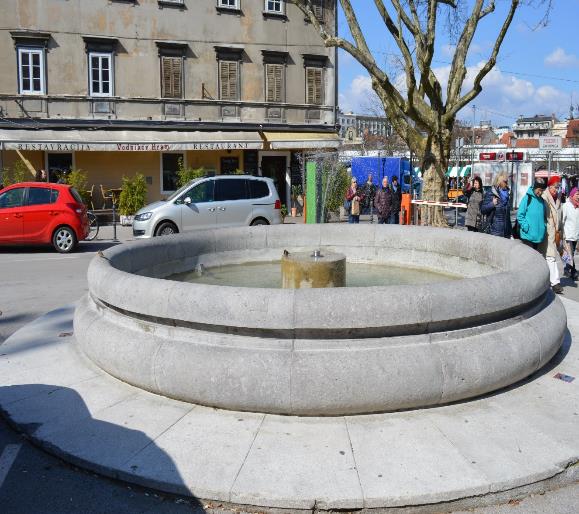 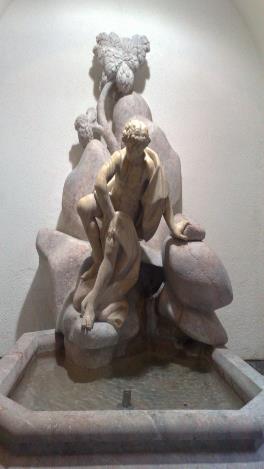 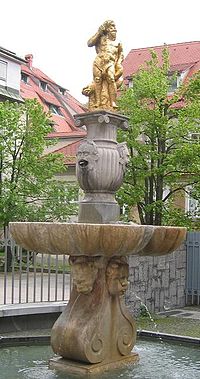 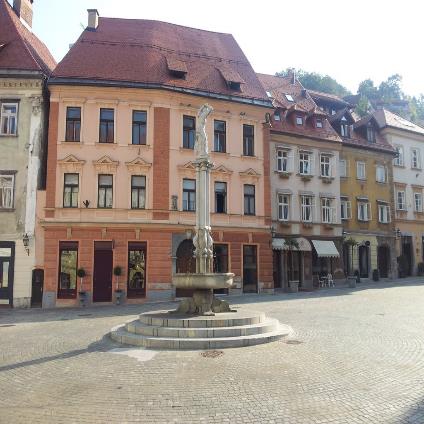 PITNIKI
Pomladni, poletni meseci
Osrednji vodovodni sistem Ljubljane
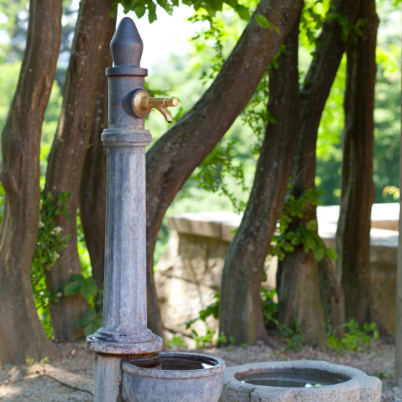 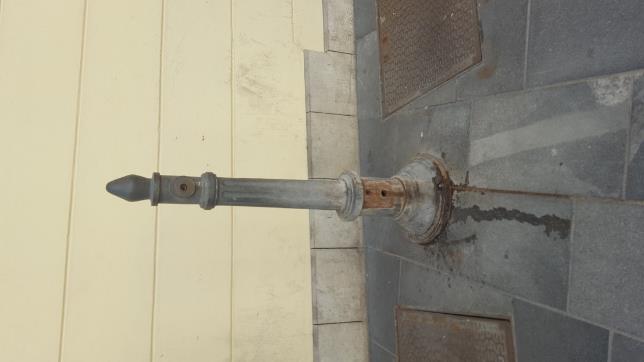 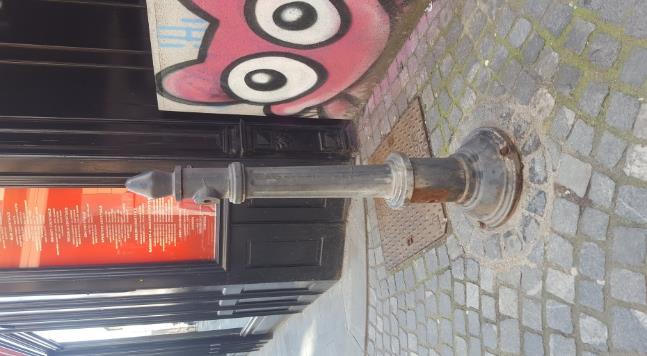 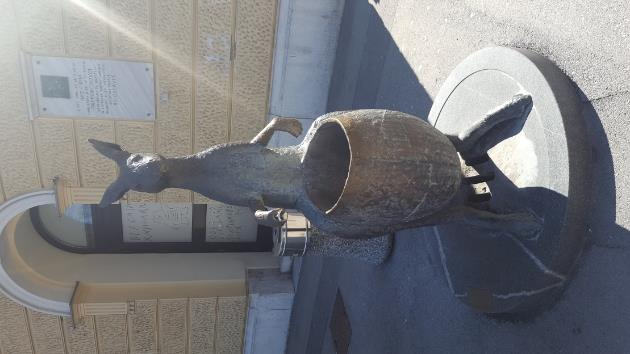 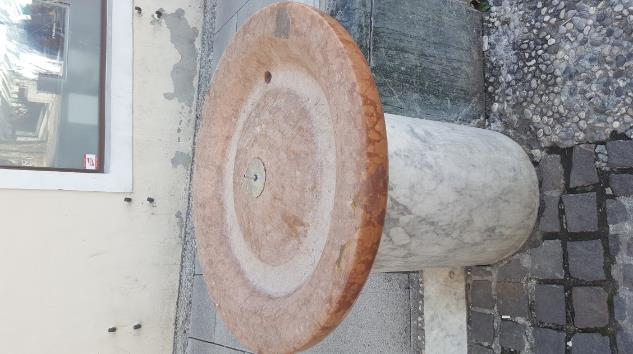 V Ljubljani jih trenutno deluje 22
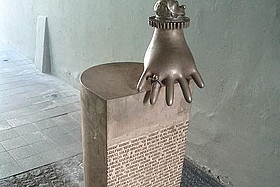 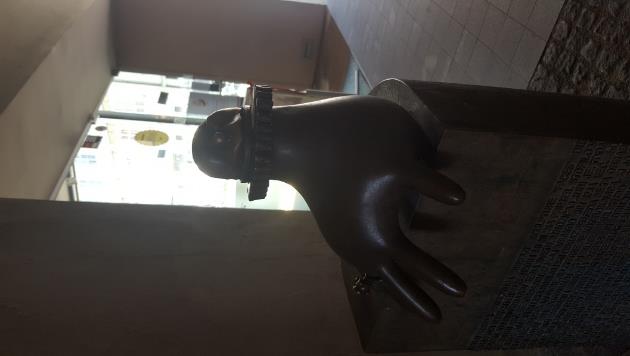 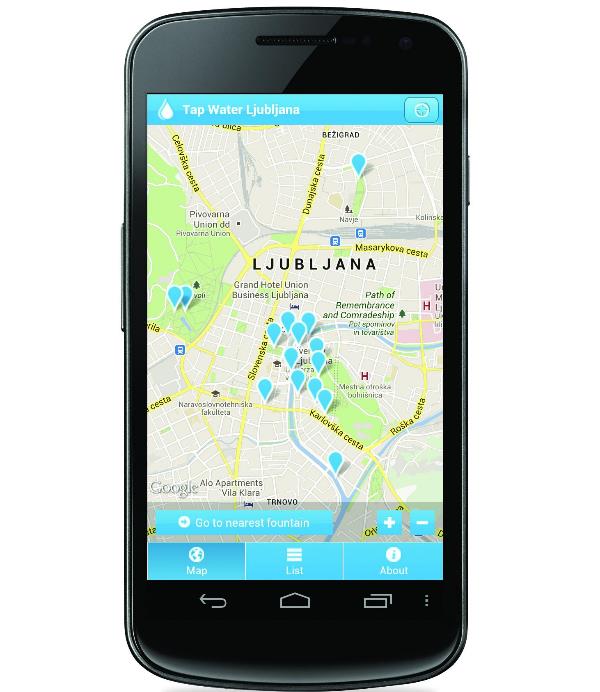 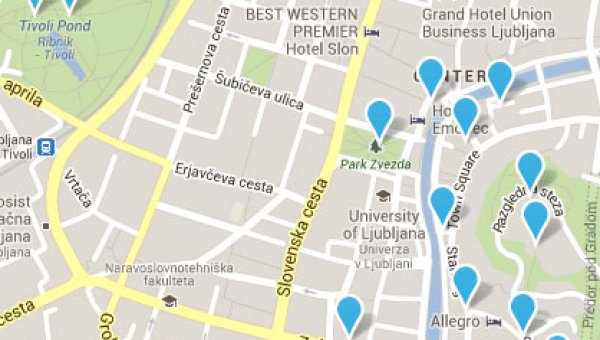 Poleti 2008 je Ljubljančane in preostale obiskovalce slovenske prestolnice na Prešernovem trgu hladil umetni dež, za katerega je v okviru projekta "Območje lastnega vremena" poskrbel umetnik Zmago Modic.
Že ena sama kapljica vode lahko reši življenje!
NOMEN EST OMEN
Lanski projekt
NOMEN EST OMEN
Nalogo izdelal/a: Nina Češnovar, Žan Marinković , Petra Bremšak, Vladimir Bukleski
Mentor: Zdenka Dimnik
Razred: 1. FcŠolsko leto: 2014/2015Šola: Srednja šola za farmacijo, kozmetiko in zdravstvo
Nina Češnovar- Ljubljana, Črnuče
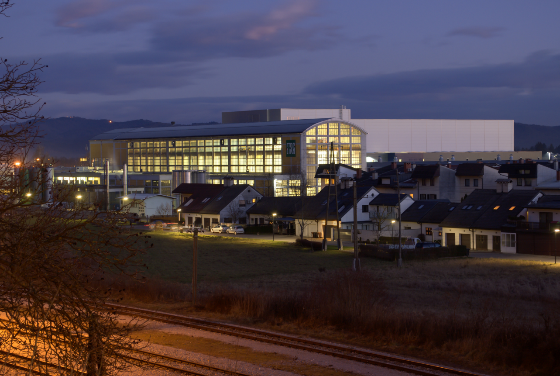 Petra Bremšak- Kamnik, Podgorje
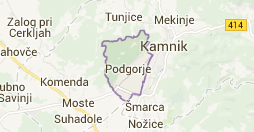 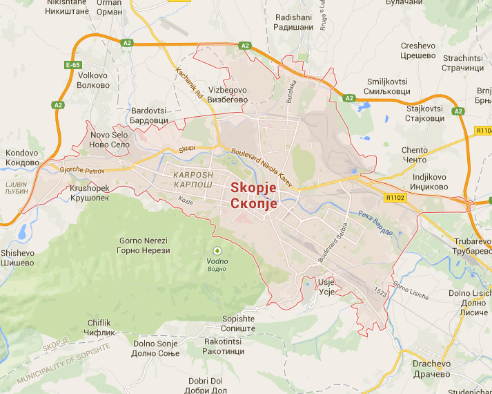 Vladimir Bukleski- Skopje
Žan Marinković- Ljubljana, Šiška
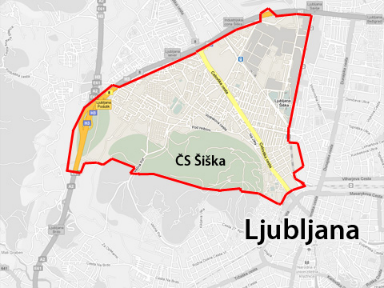 Kje živimo dijaki 1. Fc
ZANIMIVA IMENA KRAJEV
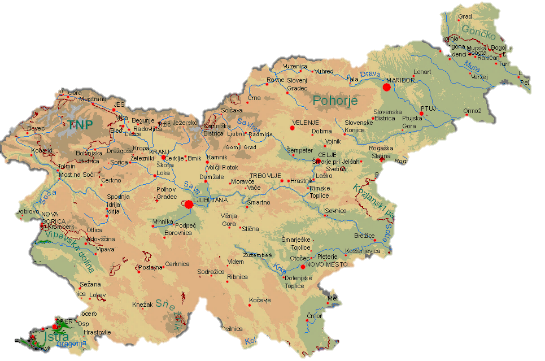 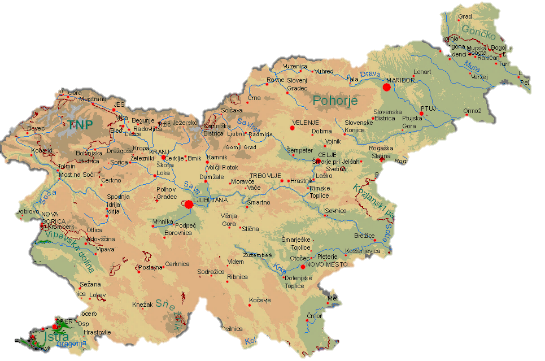 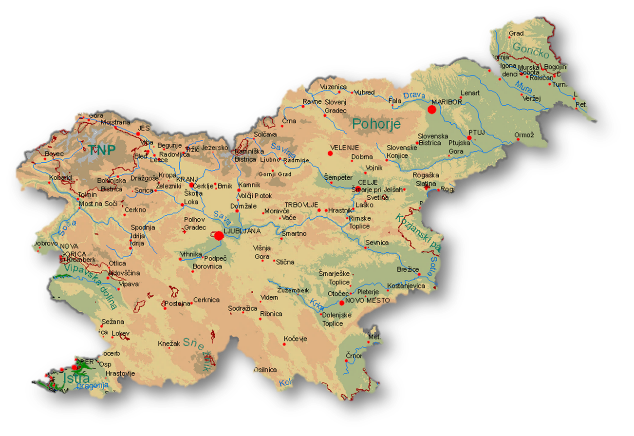 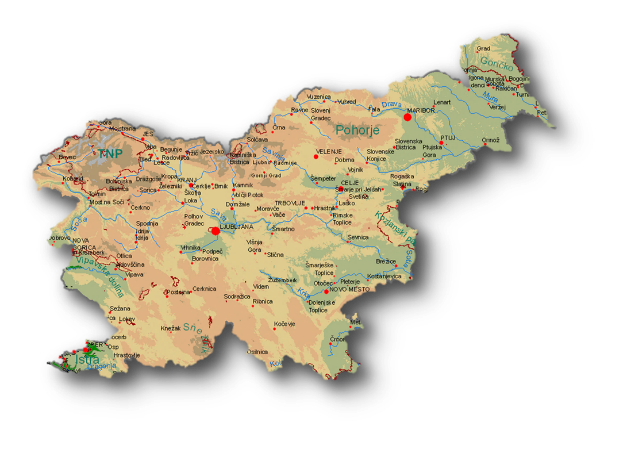 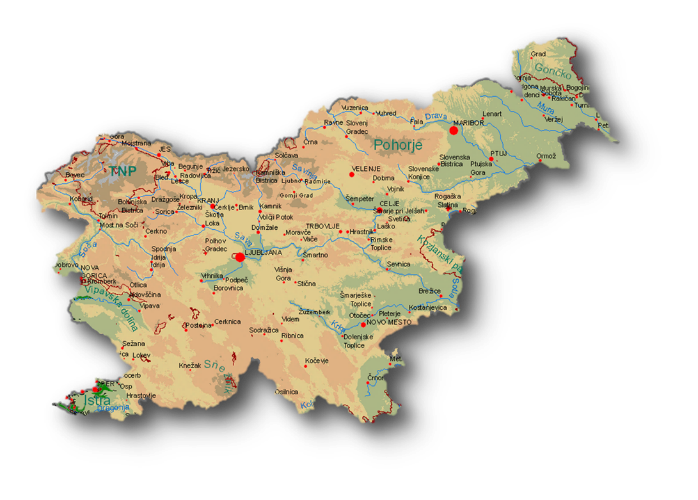 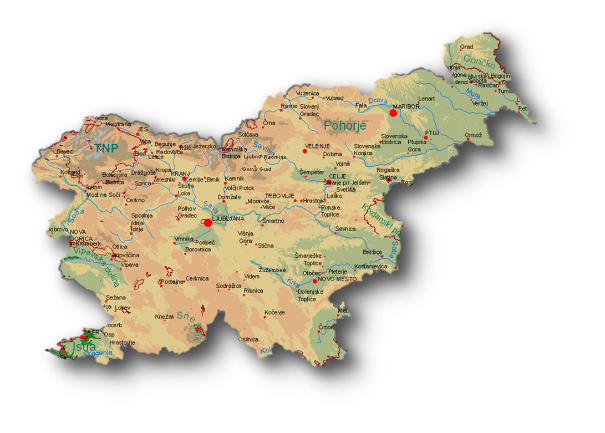 Sveti Duh na Ostrem vrhu
Bruhanja vas
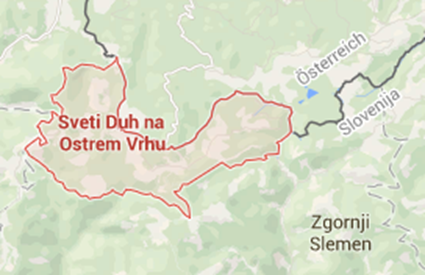 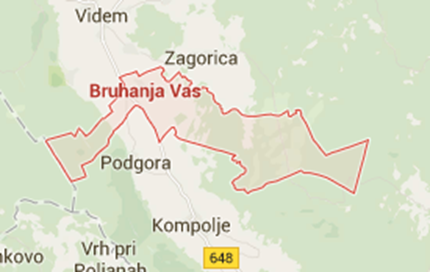 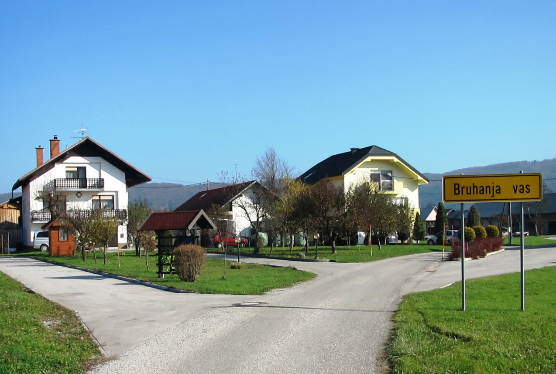 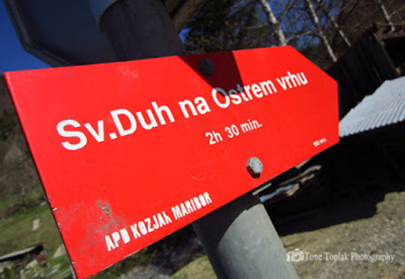 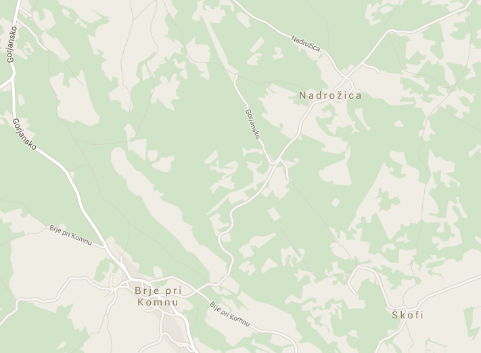 Nadrožica

Ritomeče

Mrzla luža
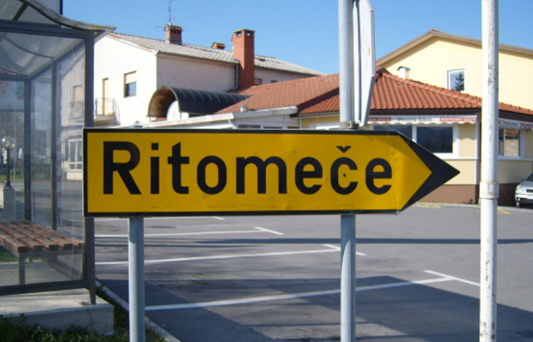 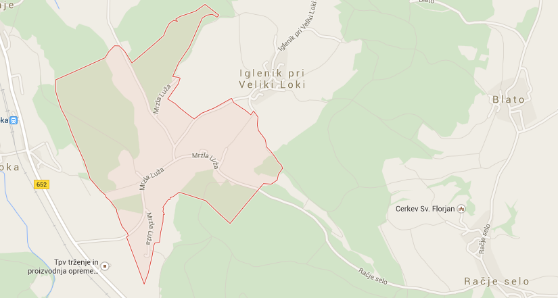 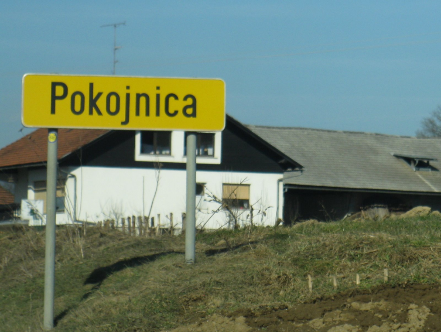 Pokojnica

Zadniki
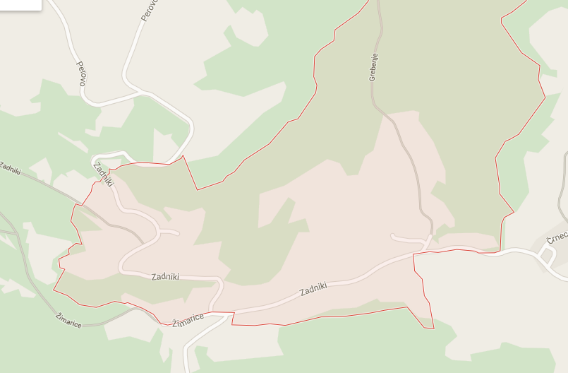 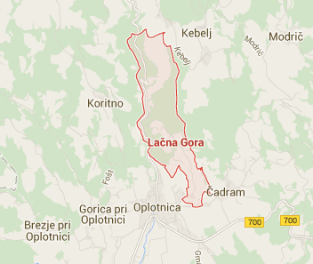 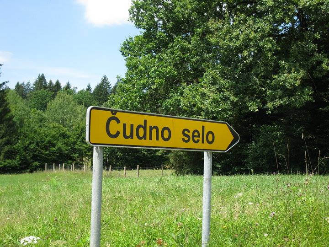 Pekel

Podhruška

Čudno selo

Lačna gora
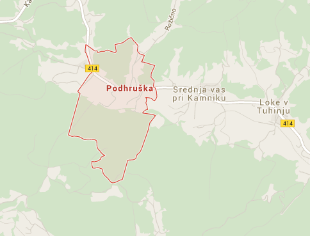 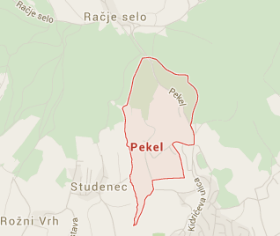 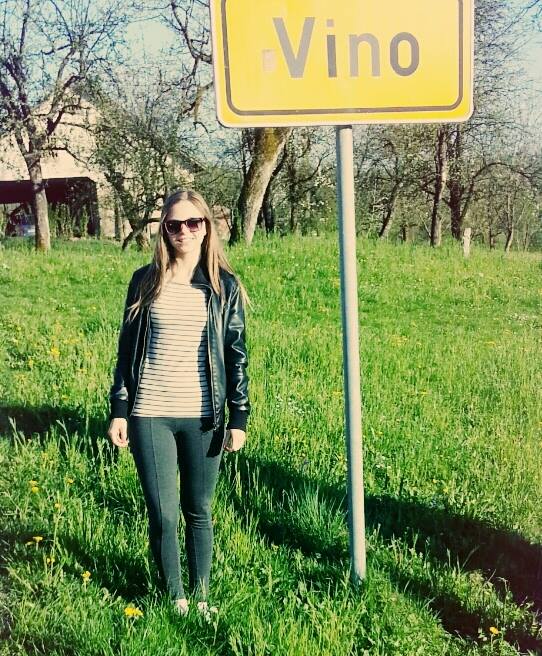 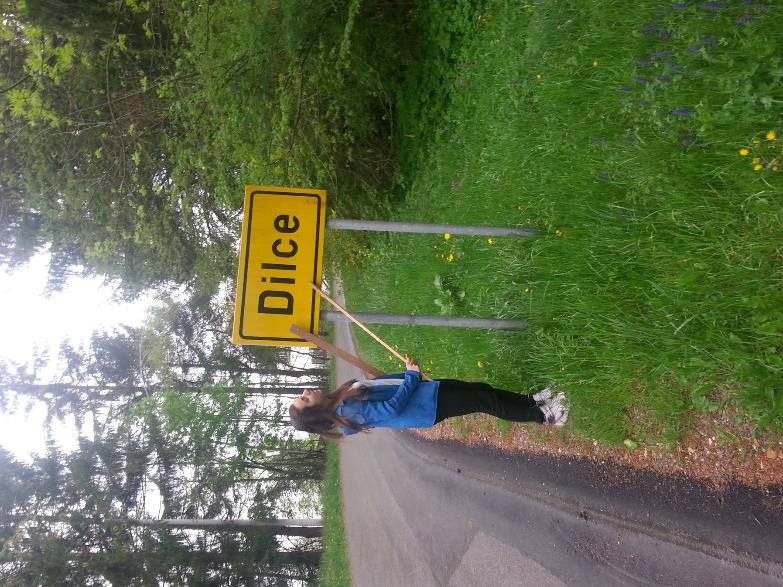 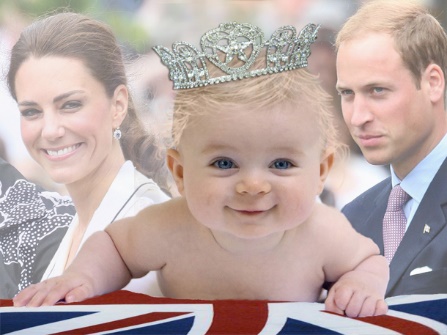 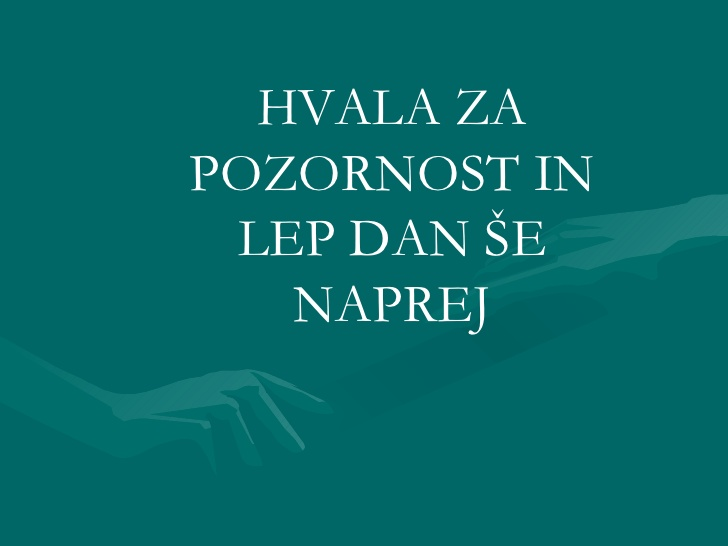